Гречиские скульптуры
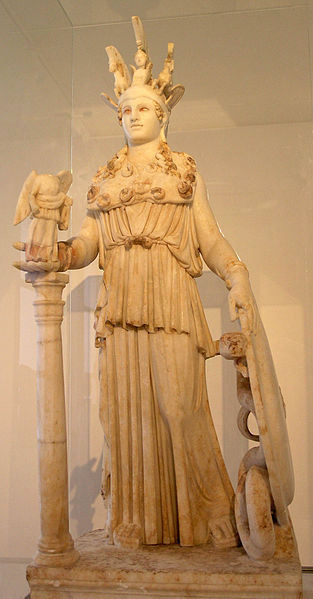 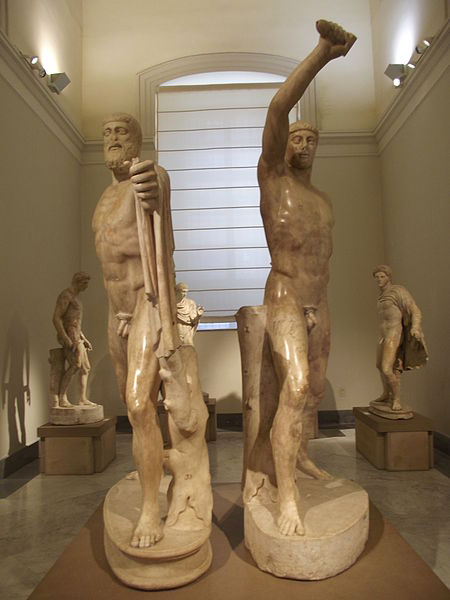 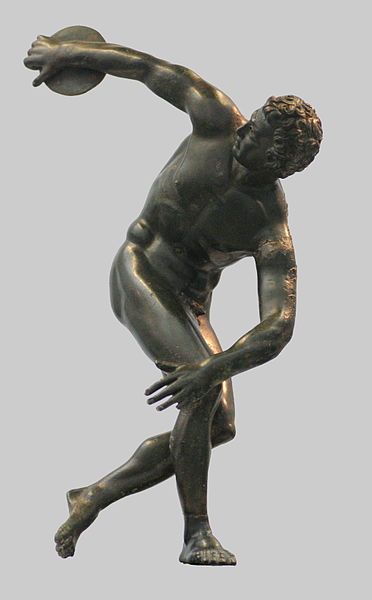 Подготовила Петрухно Юлия
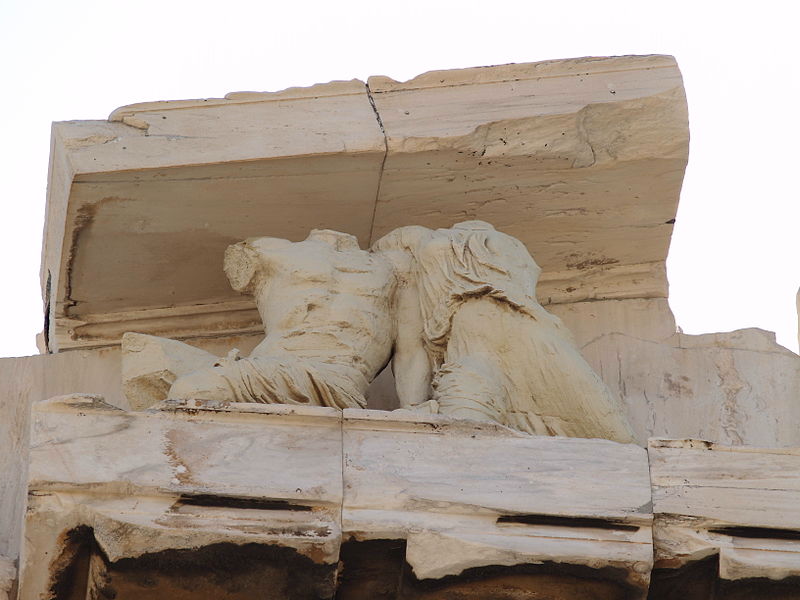 Древнегреческая скульптура — одно из высочайших достижений культуры античности, оставившее неизгладимый след в мировой истории. Зарождение греческой скульптуры можно отнести к эпохе гомеровской Греции (XII—VIII веков до н. э.). Уже в эпоху архаики, в VII—VI столетиях были созданы замечательные статуи и ансамбли. Расцвет и высочайший подъём греческой скульптуры пришёлся на период ранней и высокой классики (V века до н. э). А IV век до н. э., уже период поздней классики — также оставил в истории несколько имён великих скульпторов, у каждого из которых был свой индивидуальный почерк. Скульптура этого периода предвещала те изменения, которые произошли с наступлением нового исторического периода — эллинизма.
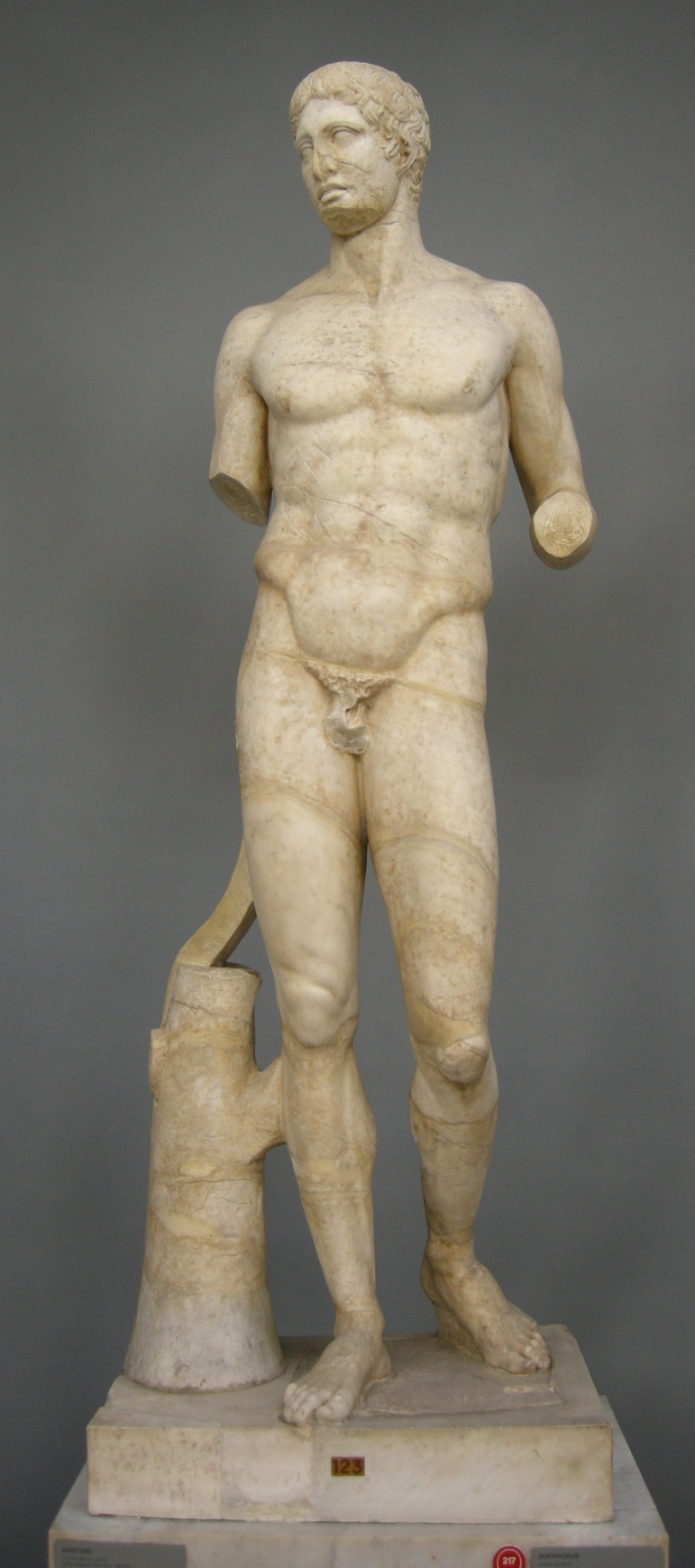 Римская копия с греческой статуи V века до н. э.
Статуэтка из Олимпии. VIII в. до н. э.
Богиня с гранатом
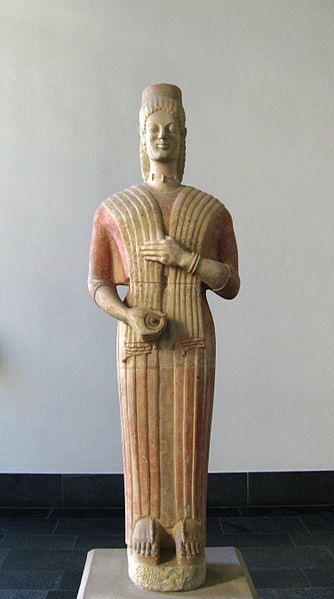 Аполлон Тенейский. 560-550 годы до н. э.
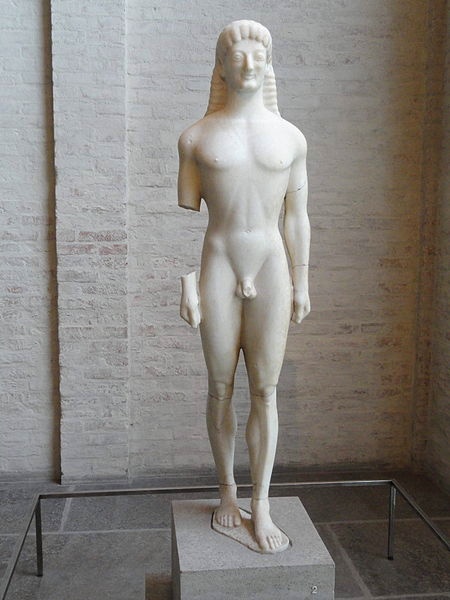 Персей, убивающий Медузу. Метопа храма «С» в Селинунте
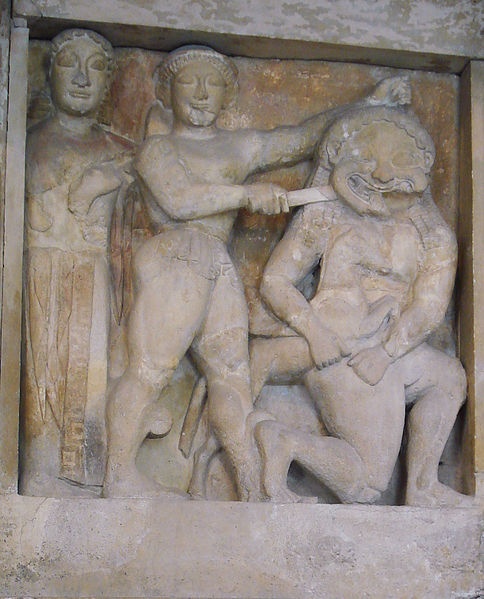 Всадник Рампина
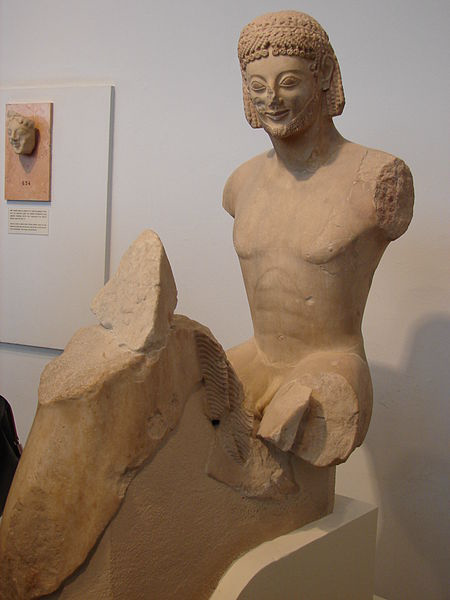 Западный фронтон храма Афины. Раненый воин
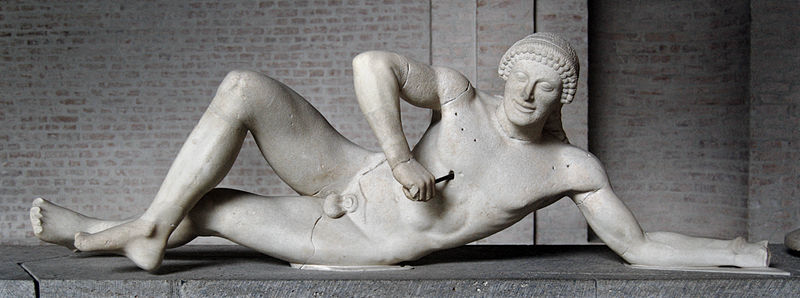 Восточный фронтон храма Зевса в Олимпии. Центральная часть композиции. Эномай, Зевс и Пелоп.
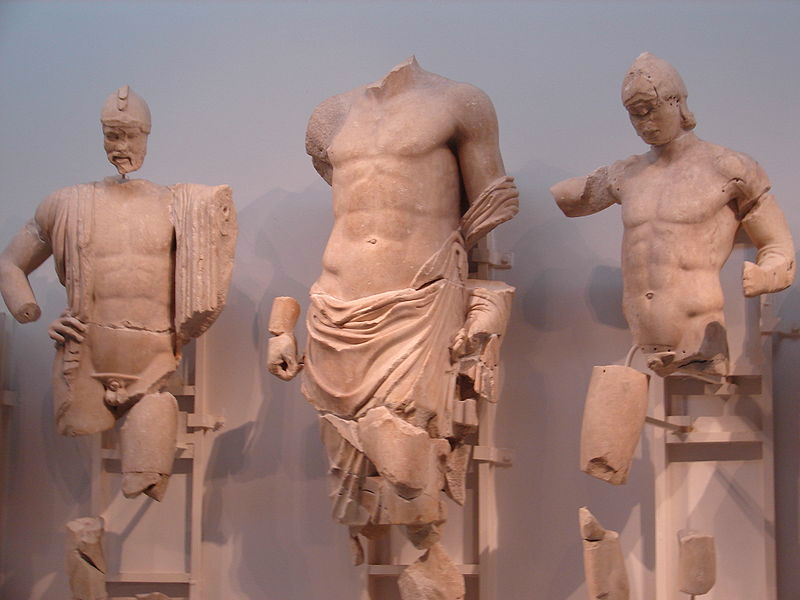 Метопы храма Зевса в Олимпии. Яблоки из сада Гесперид
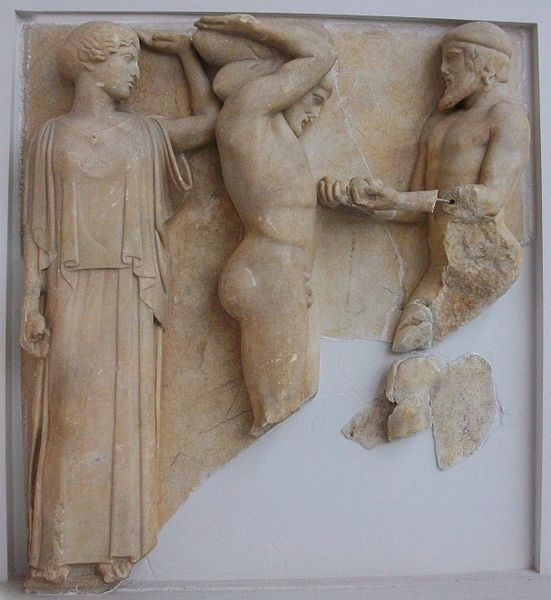 Метопы храма Зевса в Олимпии. Геракл и критский бык.
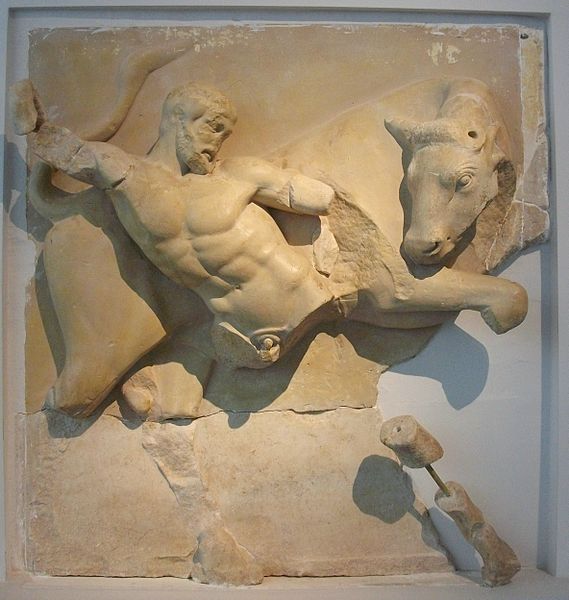 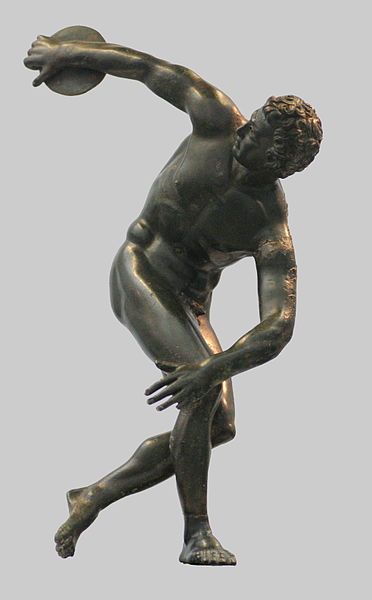 С оригинала Мирона. Бронзовая статуэтка «Дискобол». Мюнхен, Глиптотека.
Гармодий и Аристогитон. Римская копия
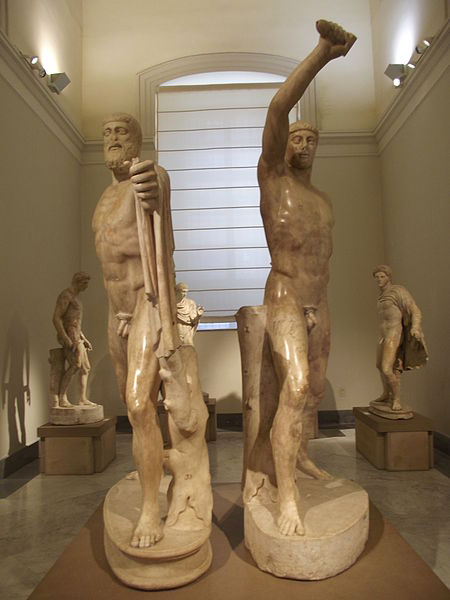 Восточный фронтон храма Зевса в Олимпии
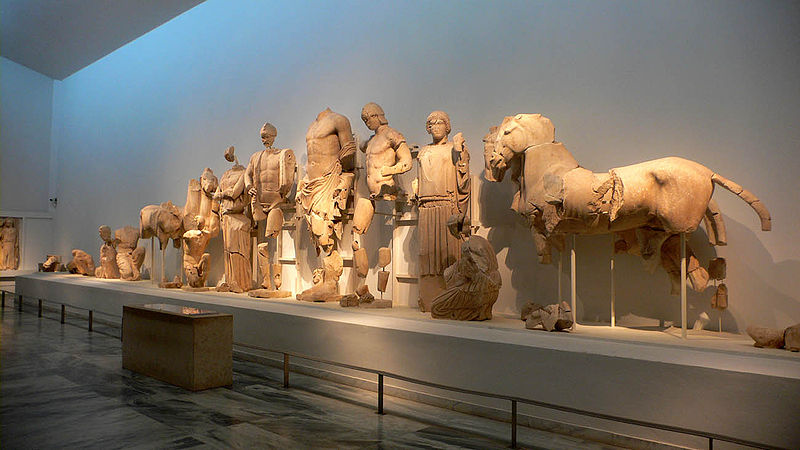 Афина и Марсий. Реконструкция
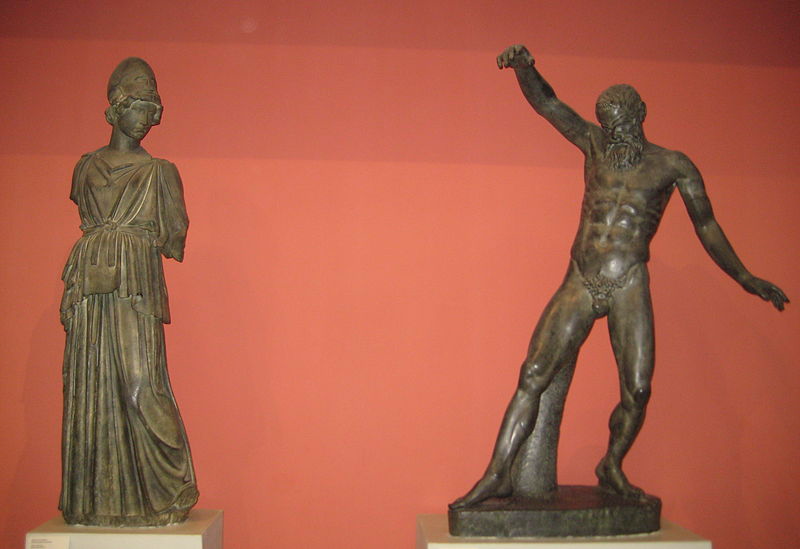 Южные метопы Парфенона. Лондон, Британский музей.
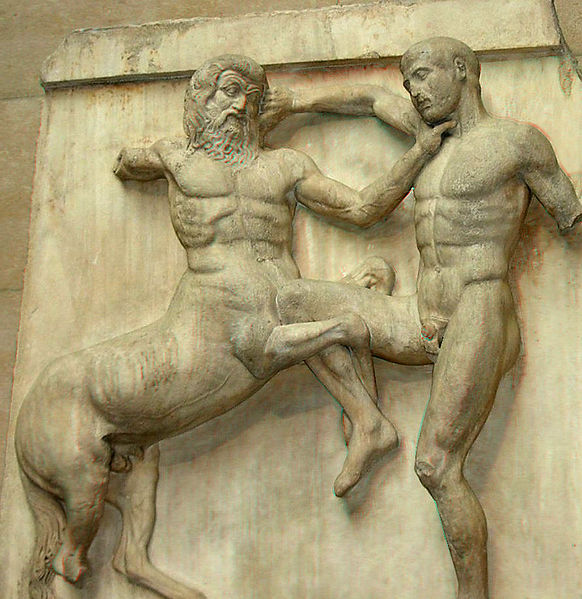 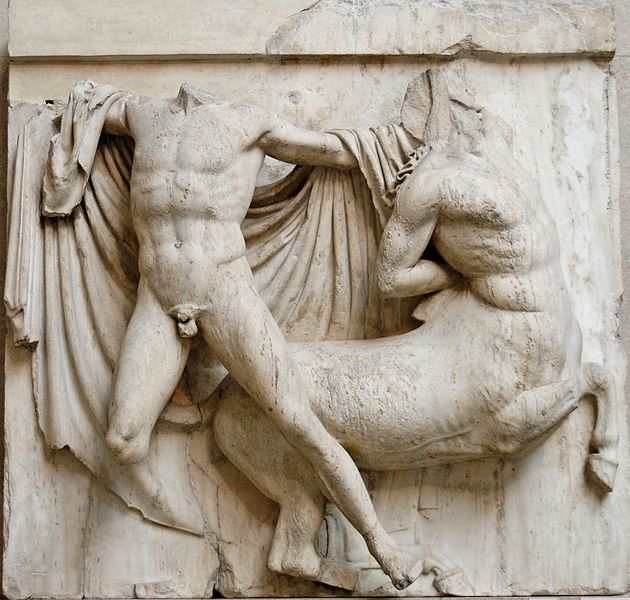 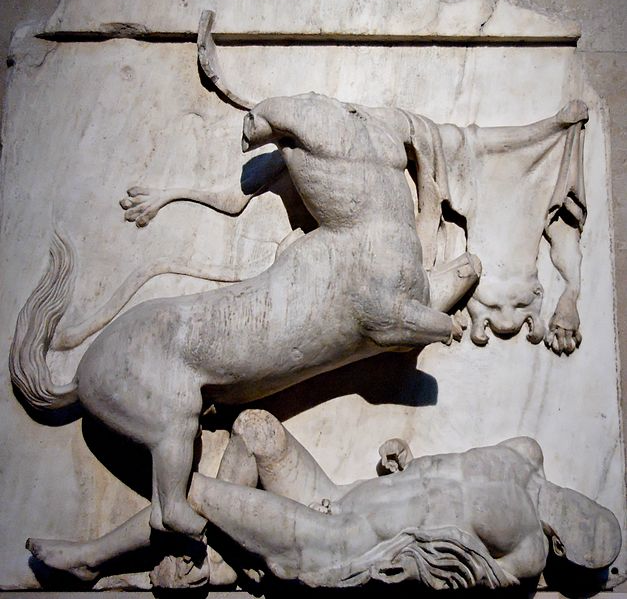 Фриз целлы: процессия Панафиней
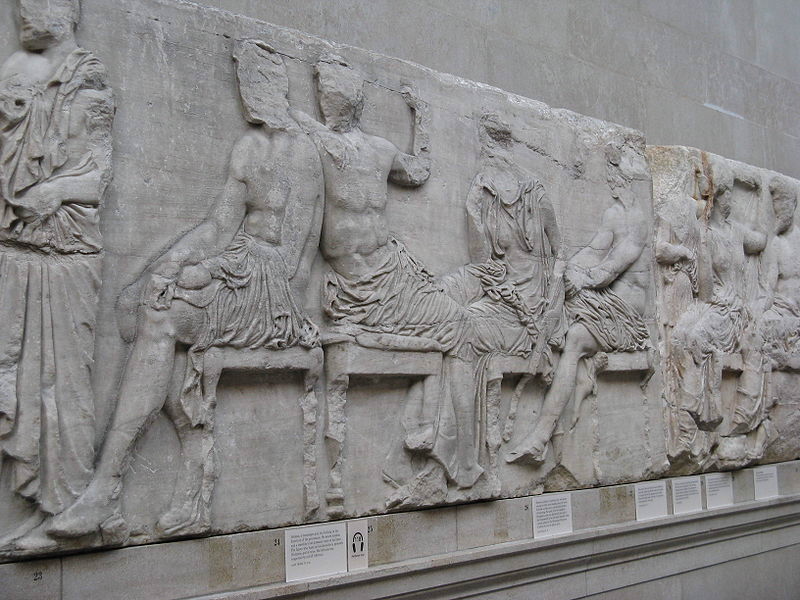 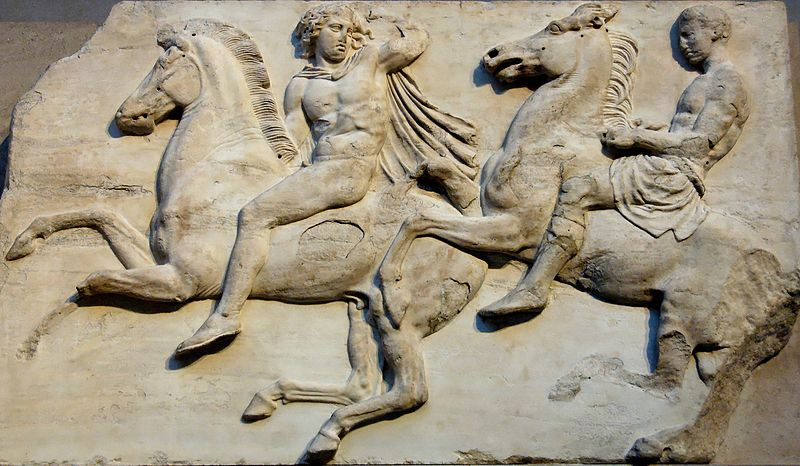 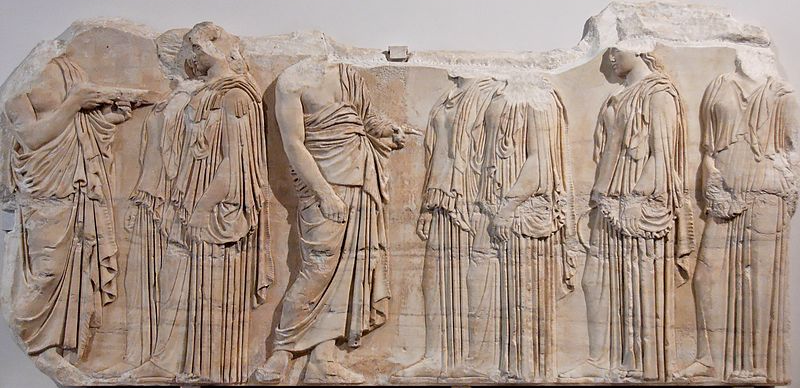 Фронтоны Парфенона. Лондон, Британский музей.
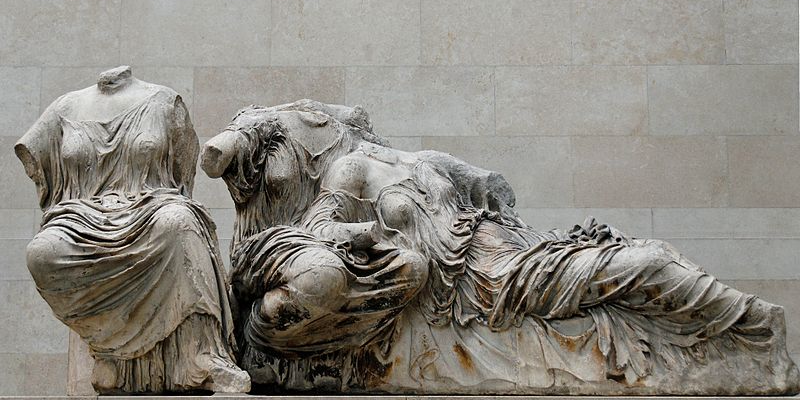 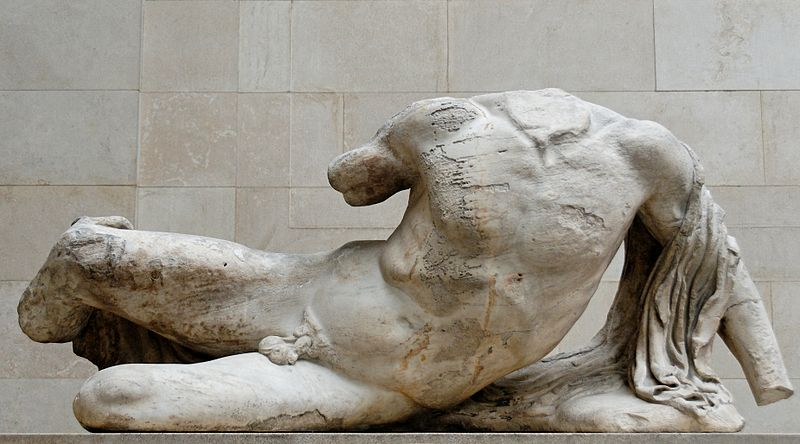 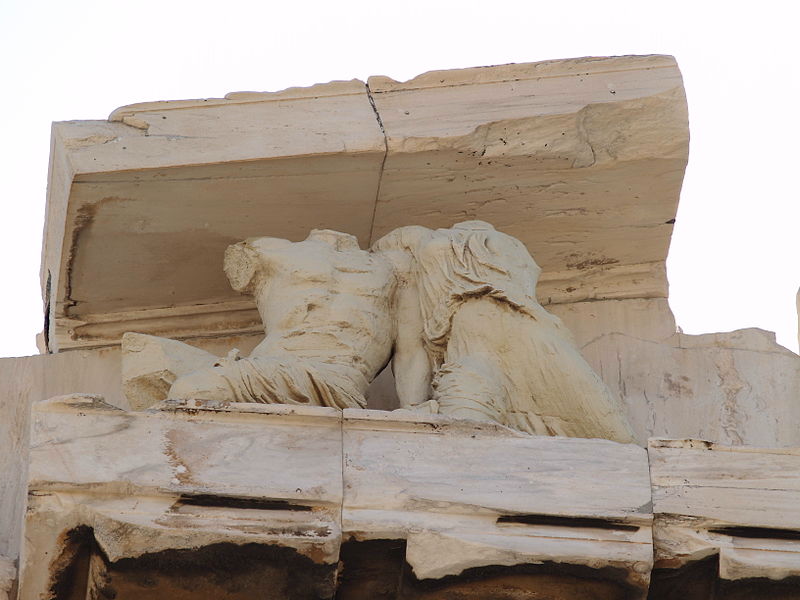 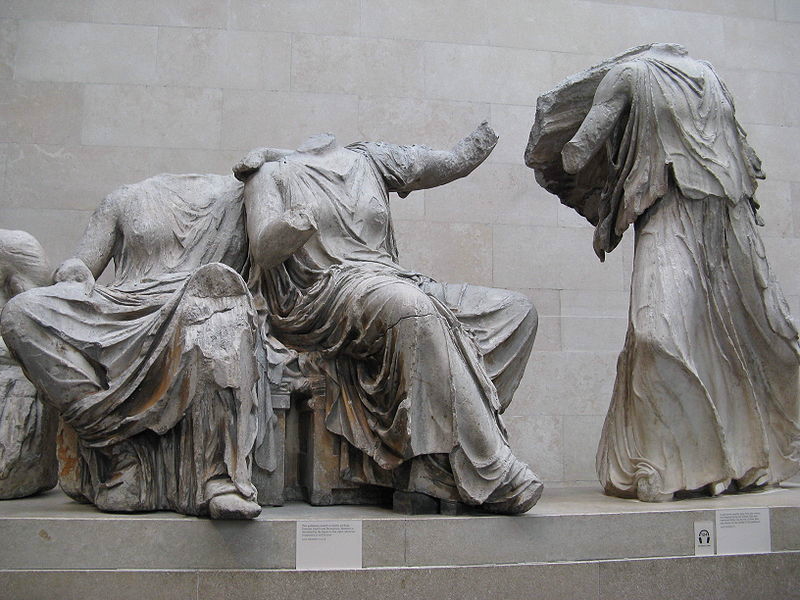 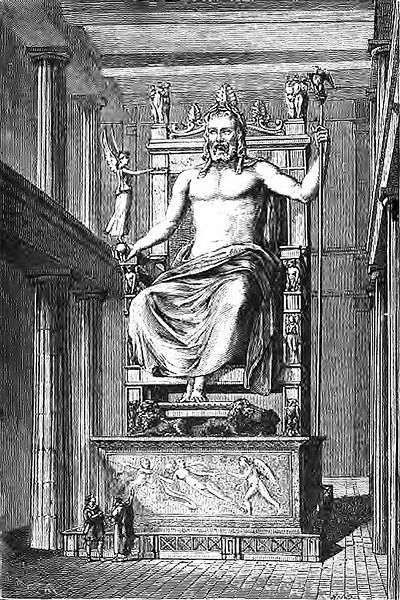 Статуя Зевса в Олимпии. Гравюра-реконструкция XIX века.
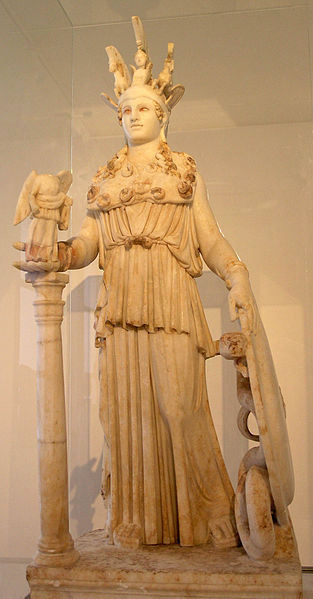 Афина Парфенос. Уменьшенная реплика
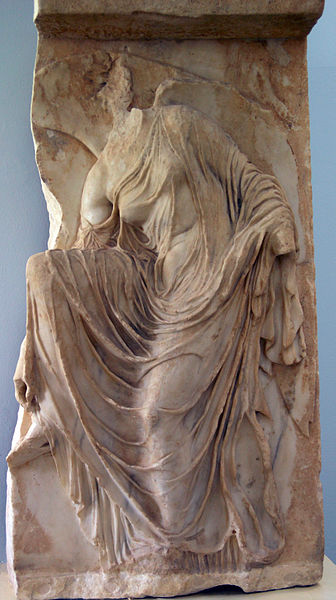 Ника, развязывающая сандалию. Рельеф храма Ники
Скопас. Битва греков с амазонками. Фрагмент фриза Галикарнасского Мавзолея
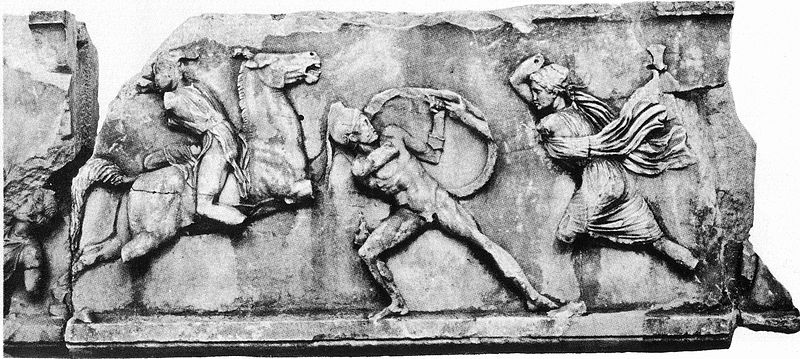 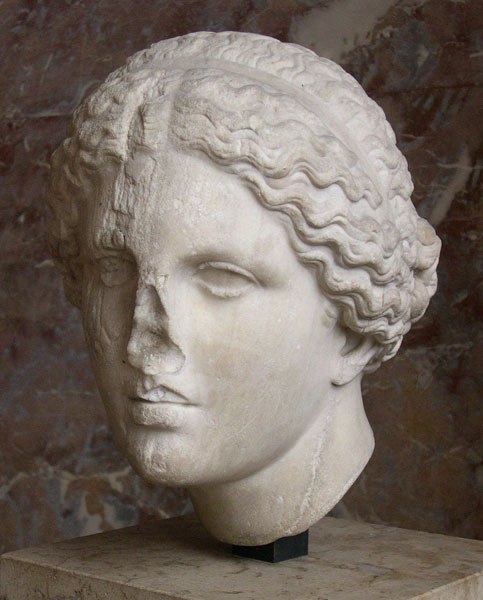 Афродита Книдская
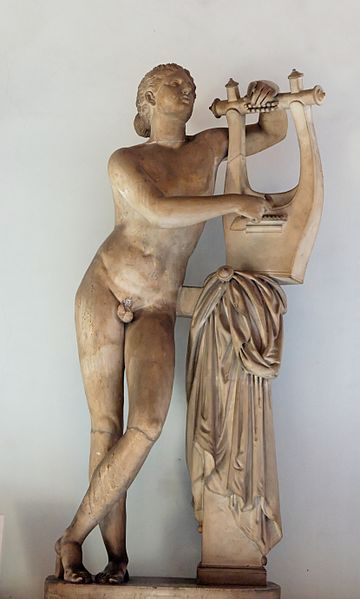 Аполлон Кифаред
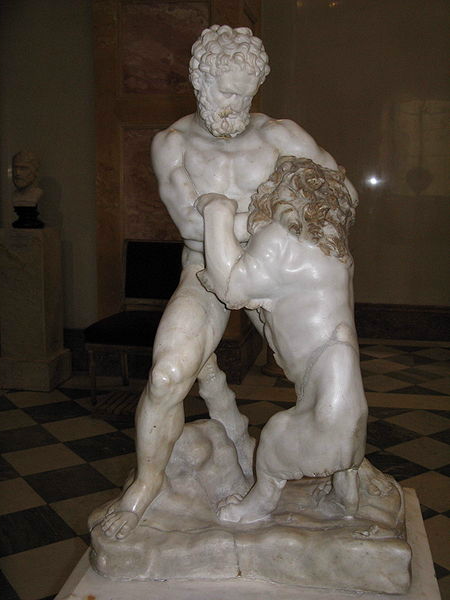 Геракл, борющийся с Немейским львом (копия скульптуры Лисиппа)
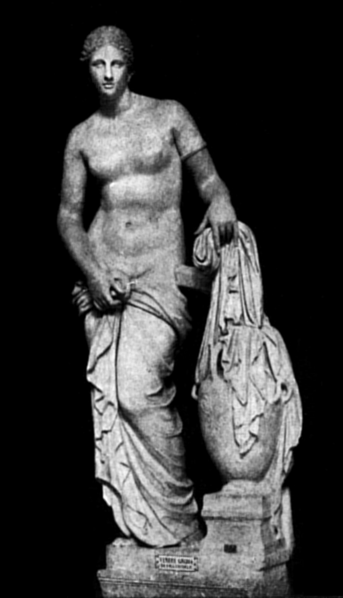 Афродита Книдская
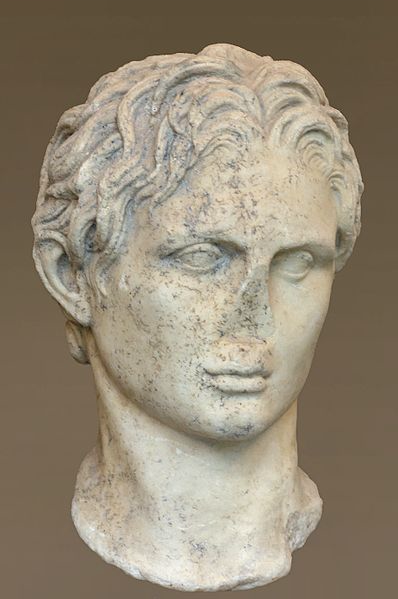 Александр Великий (копия скульптуры Лисиппа)
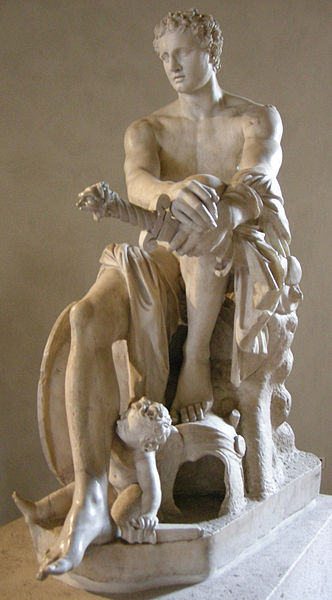 Арес виллы Людовизи
 Спасибо за внимание 